Gruppo GLI
Dirigente scolastico: prof.ssa Ester Andreola
Referente: prof.ssa Maria Di Lieto
Docenti: prof.ssa MariaConsiglia Alvino
                   prof.ssa Carmela Pizzo
                   prof.ssa Paolangela Trotta
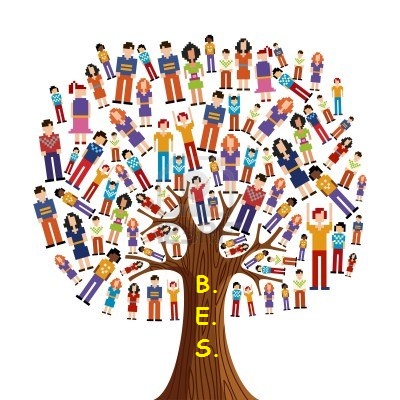 BES
Vademecum - guida operativa
PARTE I
GLI ALUNNI BES
I DISTURBI SPECIFICI DI APPRENDIMENTO
 LA GRANDE AREA DEGLI ALUNNI BES NON CERTIFICATI
 I FASE: L’INDIVIDUAZIONE
 II FASE: L’ACCOGLIENZA
 COMPITI E ADEMPIMENTI (RUOLO DEL COORDINATORE E DEL CONSIGLIO DI CLASSE)
 III FASE: PIANIFICAZIONE 
 IL PDP
BES
Alunni/studenti che oltre ai
 BISOGNI EDUCATIVI NORMALI 
presentano 
BISOGNI EDUCATIVI SPECIALI
Sono una MACROCATEGORIA suddivisibile in
 tre sottocategorie
Alunni con Bisogni Educativi Speciali (BES)
Alunni con disturbi specifici dell’
apprendimento 
(certificati secondo la
 L. 170/2010)
Dislessia evolutiva
Disortografia
Disgrafia
Discalculia


Piano Didattico Personalizzato
Alunni con altri bisogni educativi speciali 
(DM 27/12/2012 e CM 8/2013)
Altre tipologie di disturbo non previste dalla L. 170/2010
Alunni con iter diagnostico di DSA non ancora completato
Alunni con svantaggio socioeconomico
Alunni con svantaggio socioculturale

Piano Didattico
 Personalizzato
Alunni con disabilità (certificata secondo la
 L. 104/92)

Disabilità intellettiva
Disabilità motoria
Disabilità sensoriale
Pluridisabilità
Disturbi neuropsichiatrici 


Piano Educativo Individualizzato
Difficoltà o disturbo?
Le difficoltà sono sensibili al cambiamento ma se si presentano
persistenti 
e in grado di impedire la normale acquisizione di alcune abilità soprattutto nell’ambito degli automatismi di lettura, scrittura e calcolo e risultano particolarmente resistenti al trattamento


 DISTURBO
CERTIFICAZIONE                    DIAGNOSI
E’ un documento con valore legale che attesta il diritto dell’interessato di avvalersi delle misure previste da precise disposizioni di legge                  
                        L.104/92
                       L. 170/2010 (DSA)
E’ un giudizio clinico attestante la presenza di una patologia o di un disturbo che può essere rilasciato da un medico, uno psicologo o comunque da uno specialista iscritto negli albi delle professioni sanitarie
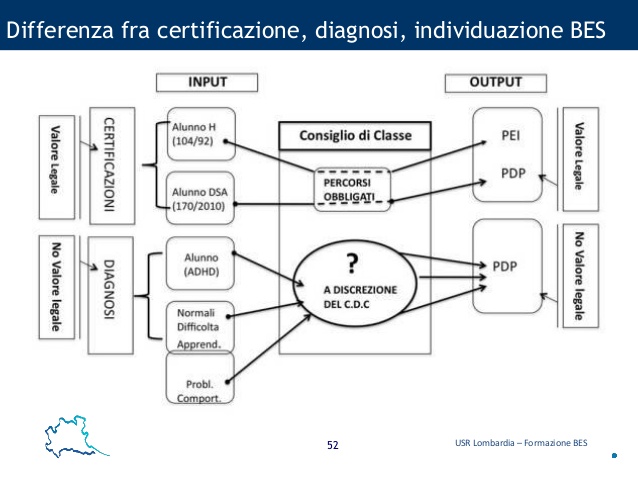 Legge 170/2010 - Diagnosi
Art. 3: La diagnosi dei DSA è effettuata nell'ambito dei trattamenti specialistici già assicurati dal Servizio sanitario nazionale a legislazione vigente ed è comunicata dalla famiglia alla scuola di appartenenza dello studente.
 Le regioni nel cui territorio non sia possibile effettuare la diagnosi nell'ambito dei trattamenti specialistici erogati dal Servizio Sanitario Nazionale possono prevedere, nei limiti delle risorse umane, strumentali e finanziarie disponibili a legislazione vigente, che la medesima diagnosi sia effettuata da specialisti o strutture accreditate.
Legge 170/2010 - Diagnosi
Art. 3: …Per gli studenti che, nonostante adeguate attività di recupero didattico mirato, presentano persistenti difficoltà, la scuola trasmette apposita comunicazione alla famiglia.

…E’ compito delle scuole di ogni ordine e grado, comprese le scuole dell’Infanzia, attivare, previa apposita comunicazione alle famiglie interessate, interventi tempestivi, idonei ad individuare i casi sospetti di DSA. L’esito di tali attività non costituisce, comunque, una diagnosi di DSA.
Caratteristiche dei DSA
La principale caratteristica di definizione di questa “categoria nosografica” è quella della
 SPECIFICITA’ 
Intesa come un disturbo che interessa uno specifico dominio di abilità in modo significativo e circoscritto, lasciando 
INTATTO
 il funzionamento intellettivo generale.
Disturbo specifico 
Isolato rispetto alle altre funzioni cognitive
Di supposta origine costituzionale 
In soggetti senza lesioni cerebrali
Presenza dalla nascita 
Anche se le manifestazioni compaiono con la scolarizzazione
DISTURBI SPECIFICI DELL’APPRENDIMENTO (DSA) 
DISLESSIA 
DISGRAFIA 
DISORTOGRAFIA
 DISCALCULIA
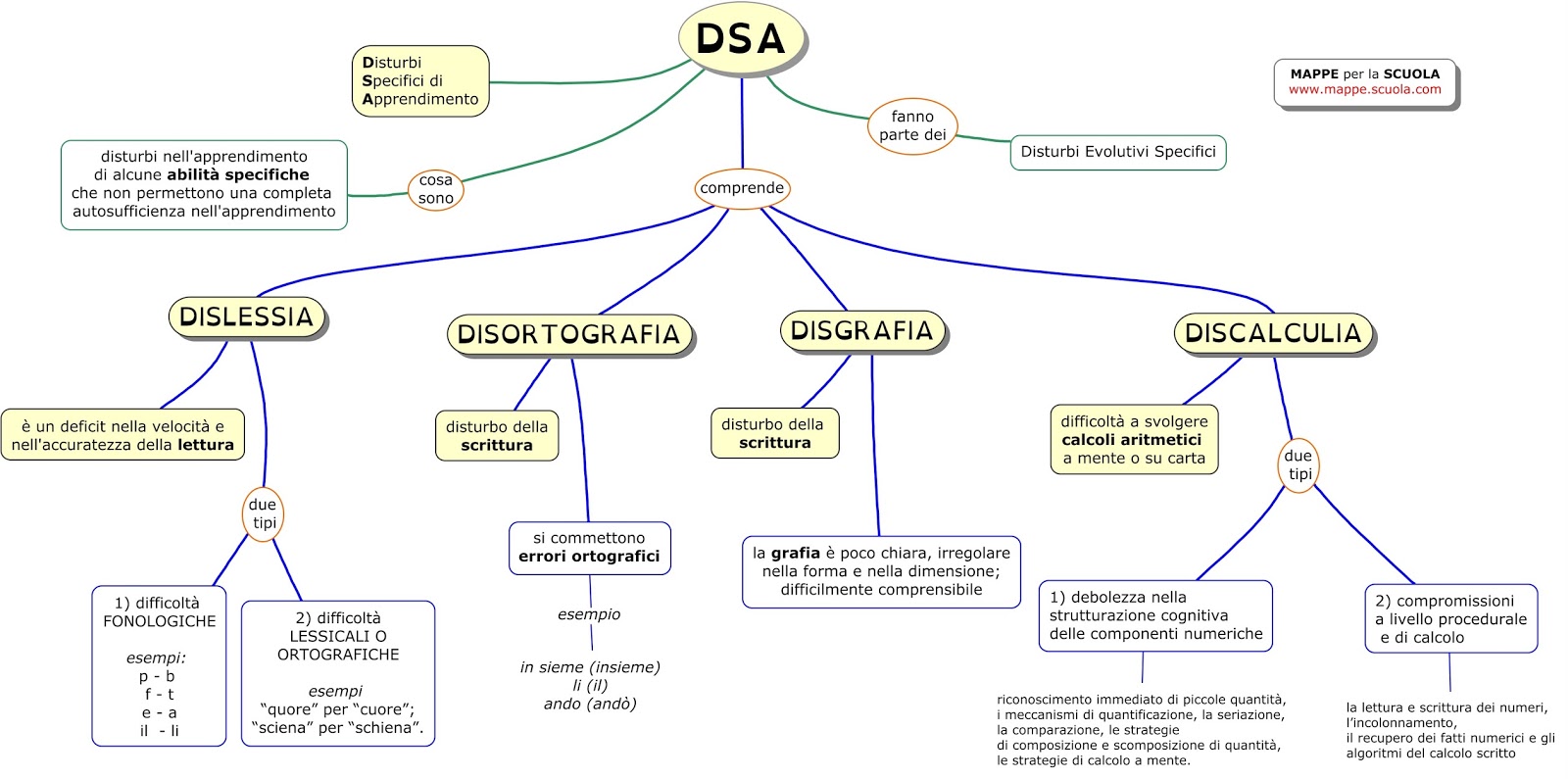 DISLESSIA
Lettura lenta e/o scorretta rispetto alla media per età
TEMPI DI LETTURA 
Bambino normodotato di V: 3,5 sill/sec 
 Normodotato 3ª media : 5-6 sill/sec 
 Dislessico medio lieve 3ª m. 3 sill/sec  
 Dislessico severo 3ª media: 1-1,5 sill/sec
È più facile ridurre gli errori che migliorare i tempi !

 I tempi di lettura migliorano fino ai 13-14 anni (3ª media) ! 

Il tempo minimo per una lettura efficace è di 3 sill/sec
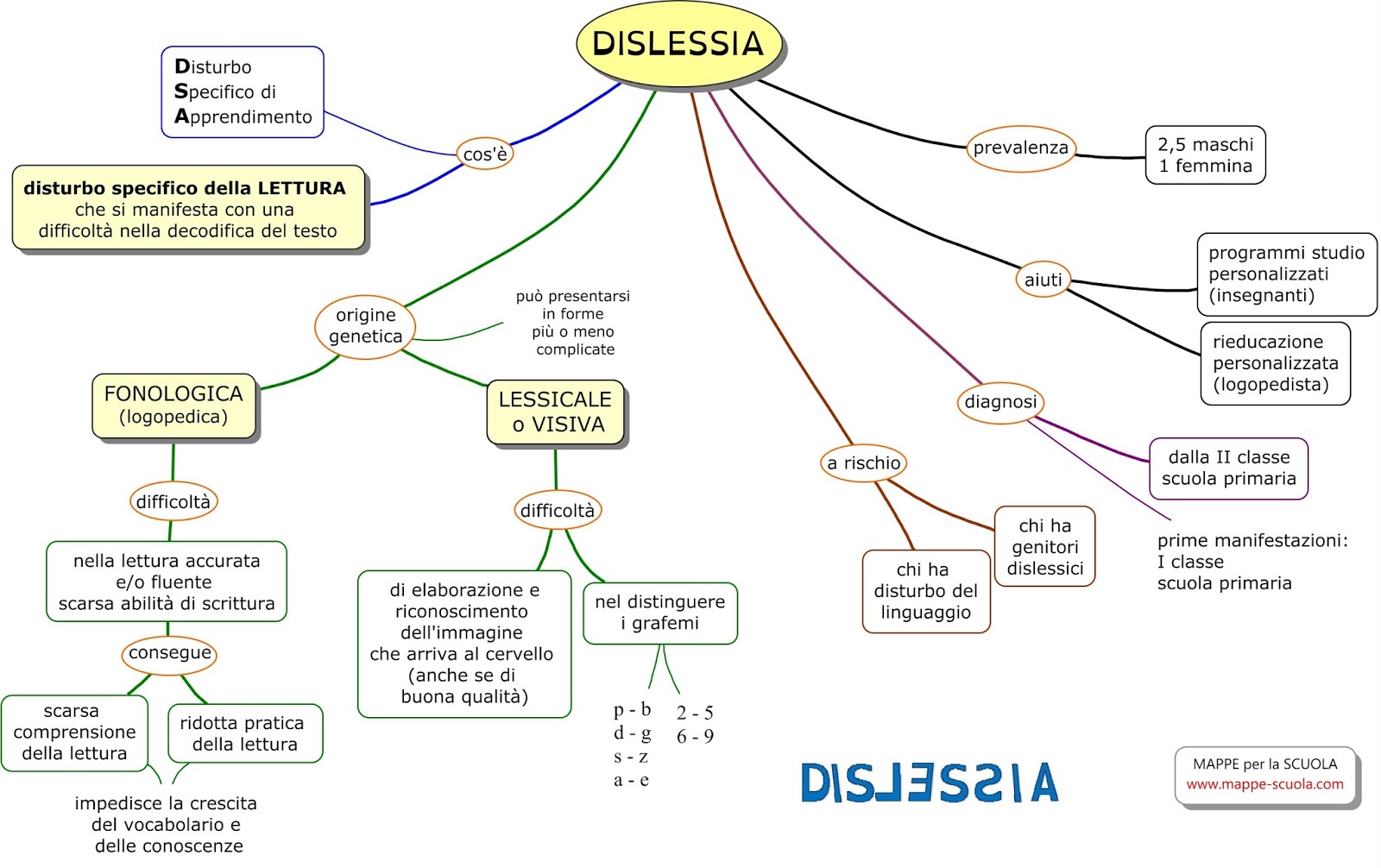 DISORTOGRAFIA
La disortografia è una difficoltà ortografica. 
In genere si riscontrano difficoltà nello scrivere le parole usando tutti i segni alfabetici e a collocarli al posto giusto e/o rispettare le regole ortografiche (accenti, apostrofi, ecc…). Per la disortografia è condiviso il parametro di valutazione della correttezza, costituito dal numero di errori commessi
DISORTOGRAFIA
MANCATA AUTOMATIZZAZIONE DELLE REGOLE ORTOGRAFICHE
DISGRAFIA
Difficoltà a livello grafo-esecutivo
Il disturbo della Scrittura riguarda la riproduzione dei segni alfabetici e numerici con tracciato incerto, irregolare. 
Riguarda la FORMA e non il contenuto. 
Deficit nei processi di realizzazione grafica.
 Per la disgrafia, i principali parametri di valutazione riguardano la fluenza e l’analisi qualitativa delle caratteristiche del segno grafico.
DISGRAFIA
DIFFICOLTA’ A RIPRODURRE SIA I SEGNI ALFABETICI SIA I SEGNI NUMERICI
Disgrafia: legata al tratto 





Disortografia: legata alla transcodifica 
(da suono a segno)
DISCALCULIA
DIFFICOLTA’ NEL SISTEMA DEI NUMERI: 
lettura, scrittura, enumerazioni, valore posizionale

 DIFFICOLTA’ NEL SISTEMA DEL CALCOLO: automatizzazione dei fatti numerici, tabelline, procedure
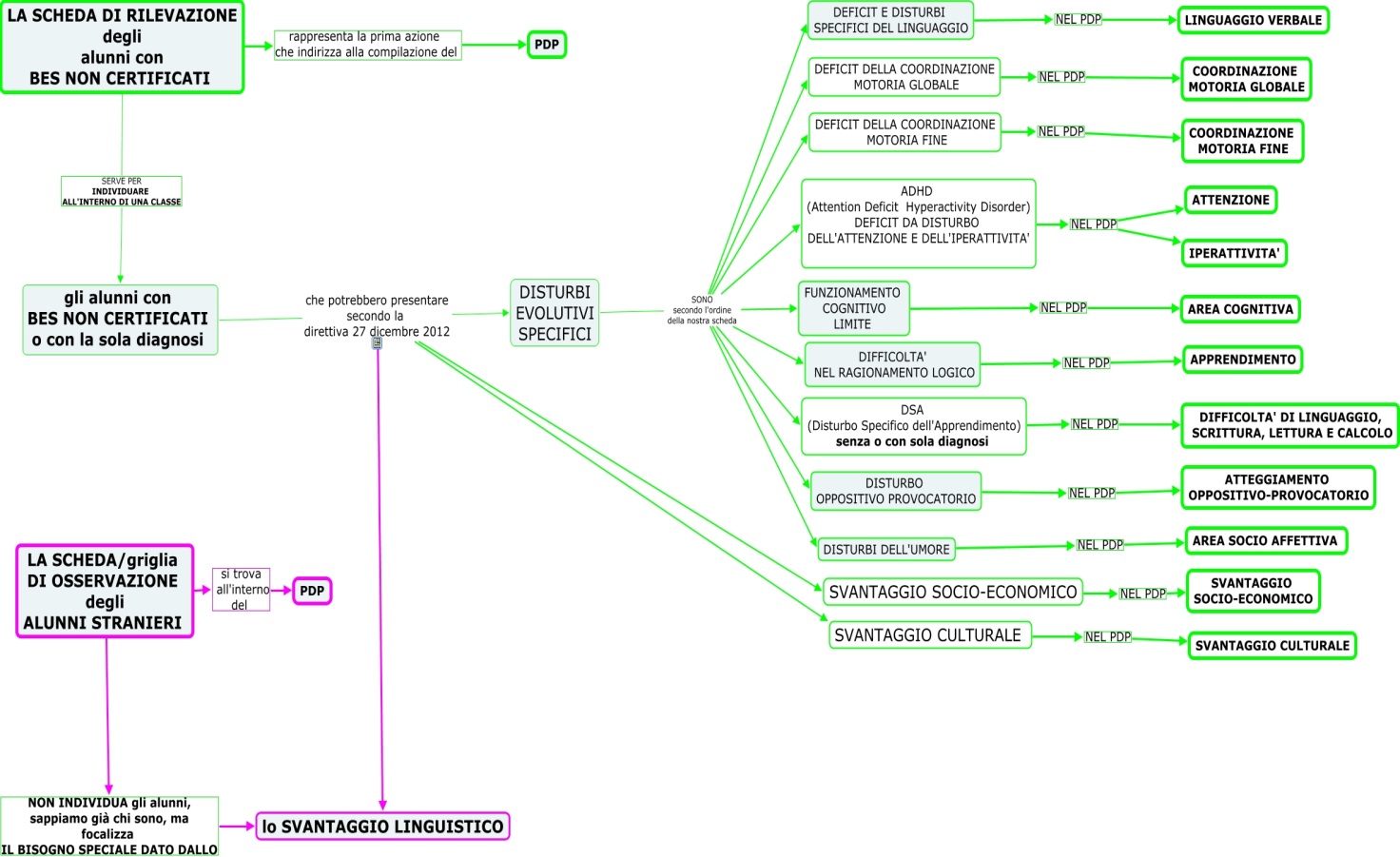 LA GRANDE AREA DEGLI ALUNNI BES NON CERTIFICATI
alunni che necessitano di interventi di potenziamento per aspetti limite non collegati a deficit certificati;

alunni che necessitano di arricchimento delle esperienze scolastiche ed extrascolastiche in quanto viventi in contesti sociali culturalmente deprivati  e poveri di sollecitazioni;

alunni con comportamenti dirompenti, auto e etero aggressivi, destabilizzanti il contesto scolastico, limitanti le relazioni sociali e l’apprendimento;

alunni con problemi di autostima, scarsamente motivati, solitari, poco partecipati nei contesti di vita dei coetanei a scuola e fuori dalla scuola;

alunni che necessitano di contesti di apprendimento strutturati con accesso a diversi stili comunicativi
COME INDIVIDUARE UN ALUNNO BES?I Fase: individuazione
Su decisione della scuola (senza diagnosi)
La scuola si attiva autonomamente con decisione del C.d.C. o team docenti, partendo dai bisogni educativi emersi e dalla necessità di formalizzare un percorso personalizzato
In base ad una diagnosi 

Decisione del C.d.C. o team docenti partendo dalle informazioni fornite dalla famiglia attraverso una diagnosi o altra documentazione clinica. La scuola può accettare qualsiasi diagnosi riservandosi di valutare l’effettiva ricaduta sui bisogni educativi
COME INDIVIDUARE UN ALUNNO BES?II Fase: accoglienza
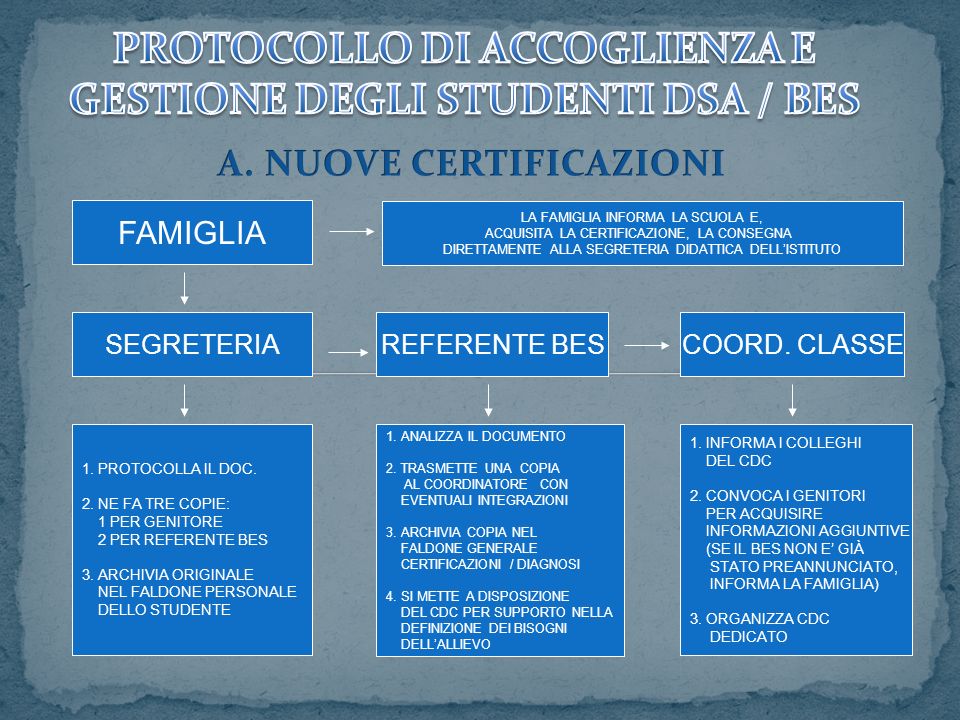 Ruolo del coordinatore di classe
Raccoglie le ipotesi di lavoro dei colleghi del C.d.C.

 Si confronta, se necessario, con i docenti di sostegno delle classi interessate

 Fissa un appuntamento con le famiglie interessate prima dei C.d.C. di novembre    per condividere le ipotesi di programmazione individualizzata dell’alunno con BES

 Predispone il PDP, che sarà valutato e approvato nel C.d.C. di novembre, con la firma di tutti i docenti curriculari e di sostegno, se presenti nella classe

 Consegna una copia del PDP alla famiglia, ne archivia una e ne allega un’altra nel verbale del C.d.C. di novembre
Adempimenti del Consiglio di Classe
Al primo Consiglio prende visione della diagnosi protocollata su richiesta della famiglia
Analizza le difficoltà, l’entità del disturbo e le abilità
Concorda la gestione della comunicazione in classe
Concorda le modalità di spiegazione e di verifica scritta e orale
Favorisce le strategie compensative
Individua gli strumenti dispensativi
Predispone il Piano Didattico Personalizzato
Monitora il percorso educativo e lo registra nei verbali dei C.d.C.
Adempie alle indicazioni ministeriali per gli Esami di Stato
INSERIMENTO CON DOCUMENTAZIONE  1
Fase preparatoria                                                                                         entro il termine come da norme MIUR
Famiglia
Può visitare la scuola insieme all’alunno (Orientamento in ingresso)
Procede all’iscrizione (indica presenza di BES)
Consegna la documentazione idonea (alla segreteria didattica)
INSERIMENTO CON DOCUMENTAZIONE  2
Accoglienza/Condivisione                                                                                                                          settembre/ottobre
Dirigente Scolastico
Acquisisce la documentazione (da segreteria didattica) 
Condivide la documentazione con REFERENTE BES e COORDINATORE di CLASSE

 Coordinatore di classe
Incontra la famiglia per raccolta informazioni diagnostiche, metodologiche di studio e background dello studente
Informa i docenti della classe
Nel CdC di ottobre riferisce ai docenti della classe quanto emerso nell’i contro con la famiglia

Docenti di classe
Nei test d’ingresso e nelle verifiche ordinarie predispongono verifiche adeguate al disturbo (misure compensative e dispensative
Osservazione in classe ai fini del PdP (stili di apprendimento, eventuali prestazioni atipiche) da condividere con il coordinatore di classe
INSERIMENTO CON DOCUMENTAZIONE  3
Condivisione                                                                                                                                                     Novembre
Coordinatore di classe
Redige una bozza di Piano Didattico Personalizzato
La bozza di PDP viene comunicata e condivisa con famiglia e docenti di classe
Dopo l’approvazione convoca la famiglia per la firma del PDP 

Docenti di classe
Nel CdC di novembre condividono e approvano il PDP
INSERIMENTO CON DOCUMENTAZIONE  4
Trasparenza                                                                                                                                    durante l’anno scolastico

Ciascun docente
Applica scrupolosamente quanto stabilito nel PDP (verifiche e valutazioni)

Coordinatore di classe
Informa eventuali supplenti della presenza di alunni con BES e del PDP adottato
Valutazione del periodo                                                                                                                                                 scrutini

Consiglio di classe
Verifica adeguatezza del PDP (strumenti, misure e metodologie adottate) per eventuali modifiche e/o integrazioni
INSERIMENTO SENZA DOCUMENTAZIONE  1
Condivisione                                                                                                                                                        Durante l’anno scolastico
Consiglio di classe
Rileva la presenza di un alunno con BISOGNI EDUCATIVI SPECIALI
Coordinatore di classe
Informa la famiglia delle difficoltà rilevate
Raccoglie ulteriori informazioni
Suggerisce l’avvio  di un iter diagnostico (se è il caso)
Propone alla famiglia l’adozione di un PdP
Famiglia 
In forma scritta autorizza/non autorizza l’adozione del PdP
INSERIMENTO SENZA DOCUMENTAZIONE  2
Pianificazione                                                                                                                                          durante l’anno scolastico

Coordinatore di classe
Redige una bozza di Piano Didattico Personalizzato
La bozza di PDP viene comunicata e condivisa con famiglia e docenti di classe
Dopo l’approvazione del CdC , convoca la famiglia per la firma del PDP 


 Docenti di classe (CdC)
Nel primo CdC utile condividono e approvano il PDP
Piano Didattico Personalizzato
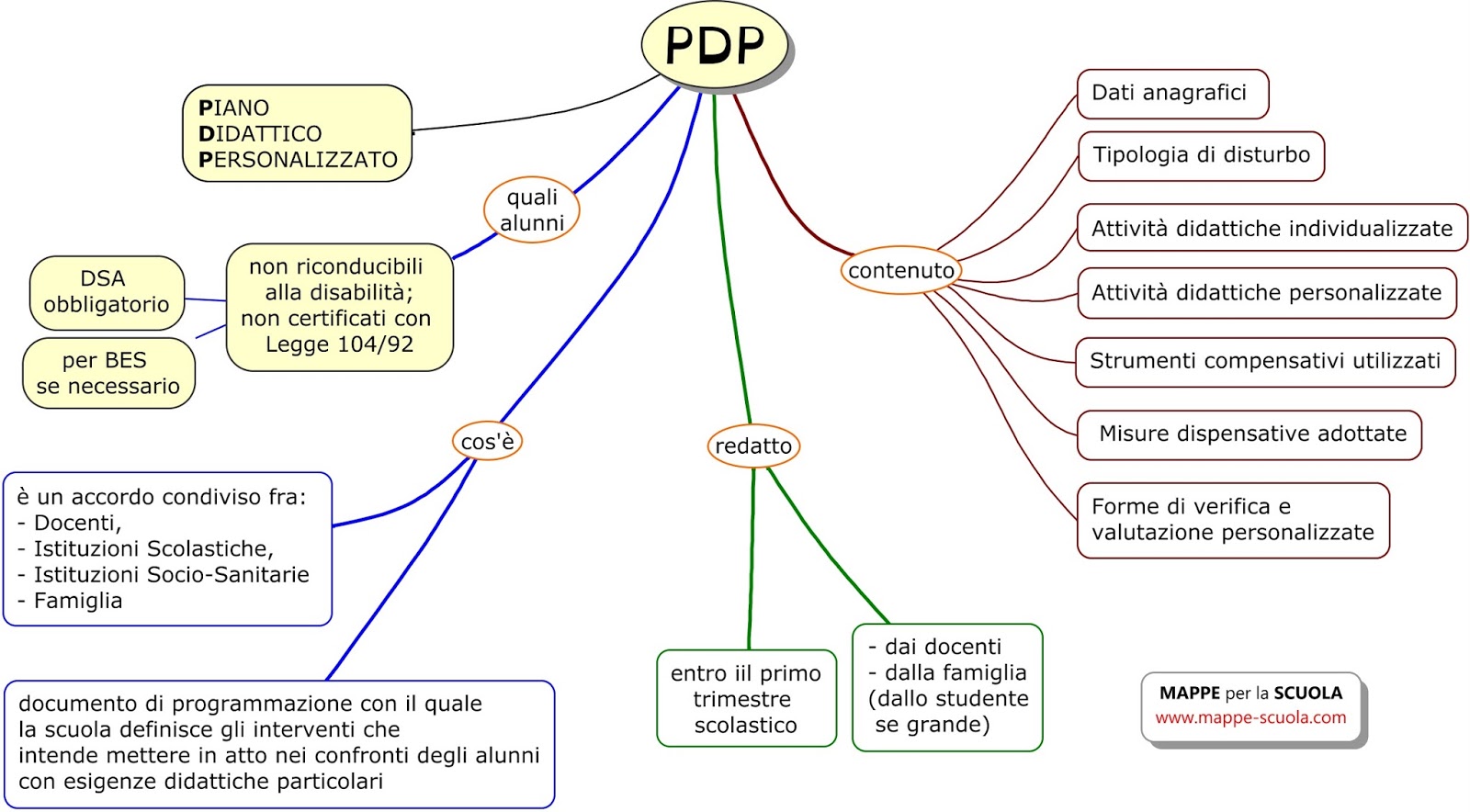